貼心小提醒
看板分成「計畫內容說明區」及「計畫成果展示區」兩部分。

成果展示區請以該案之成果特色為主軸進行重點說明；若為系列活動請以時間軸的方式做區分。

除了文字敘述外，建議搭配圖片、架構圖、表格使用。

圖片解析度建議1980x1080 像素，請另外提供原始檔。

內容編排可以word檔呈現。
教育部109年度高等教育深耕計畫成果展
子計畫1：教師專業社群-教師教學研究社群
○○○○(社群名稱)
子計畫簡介（可為計畫宗旨或理念、計畫架構圖）






內容規劃(可以圖片配合文字說明)
執行成果（執行成效及活動照片）
參考資料(1)
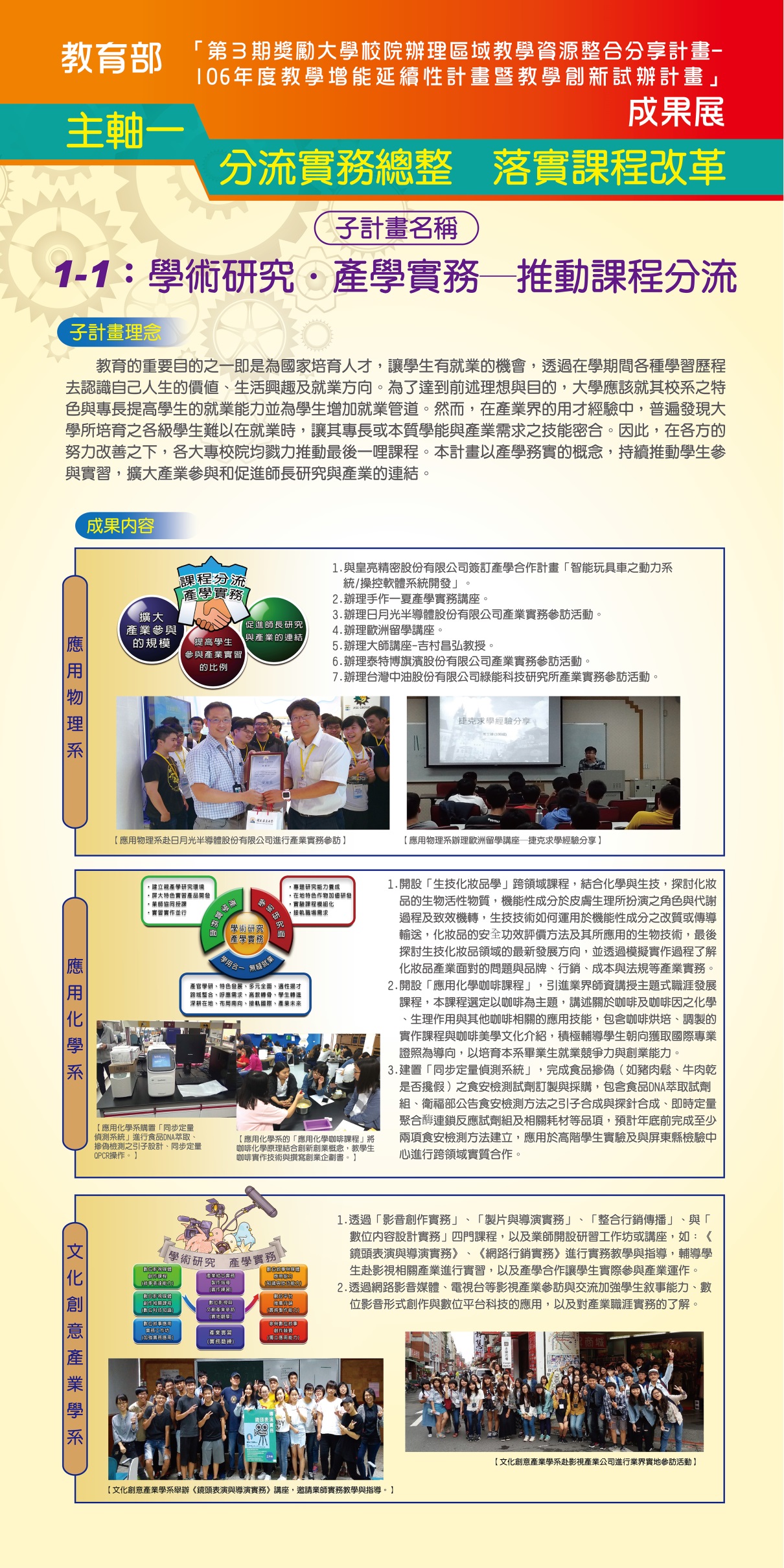 參考資料(2)
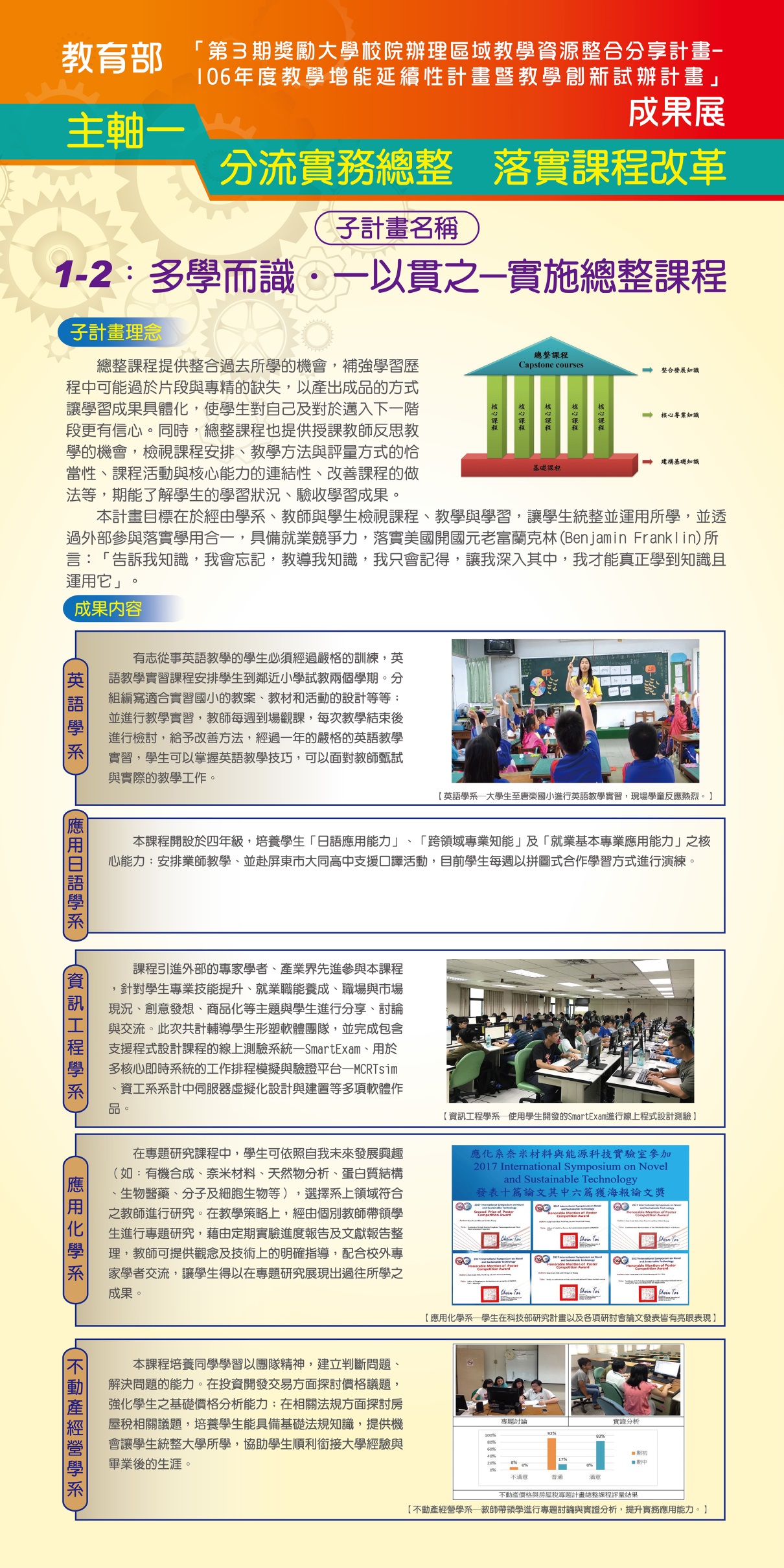 參考資料(3)
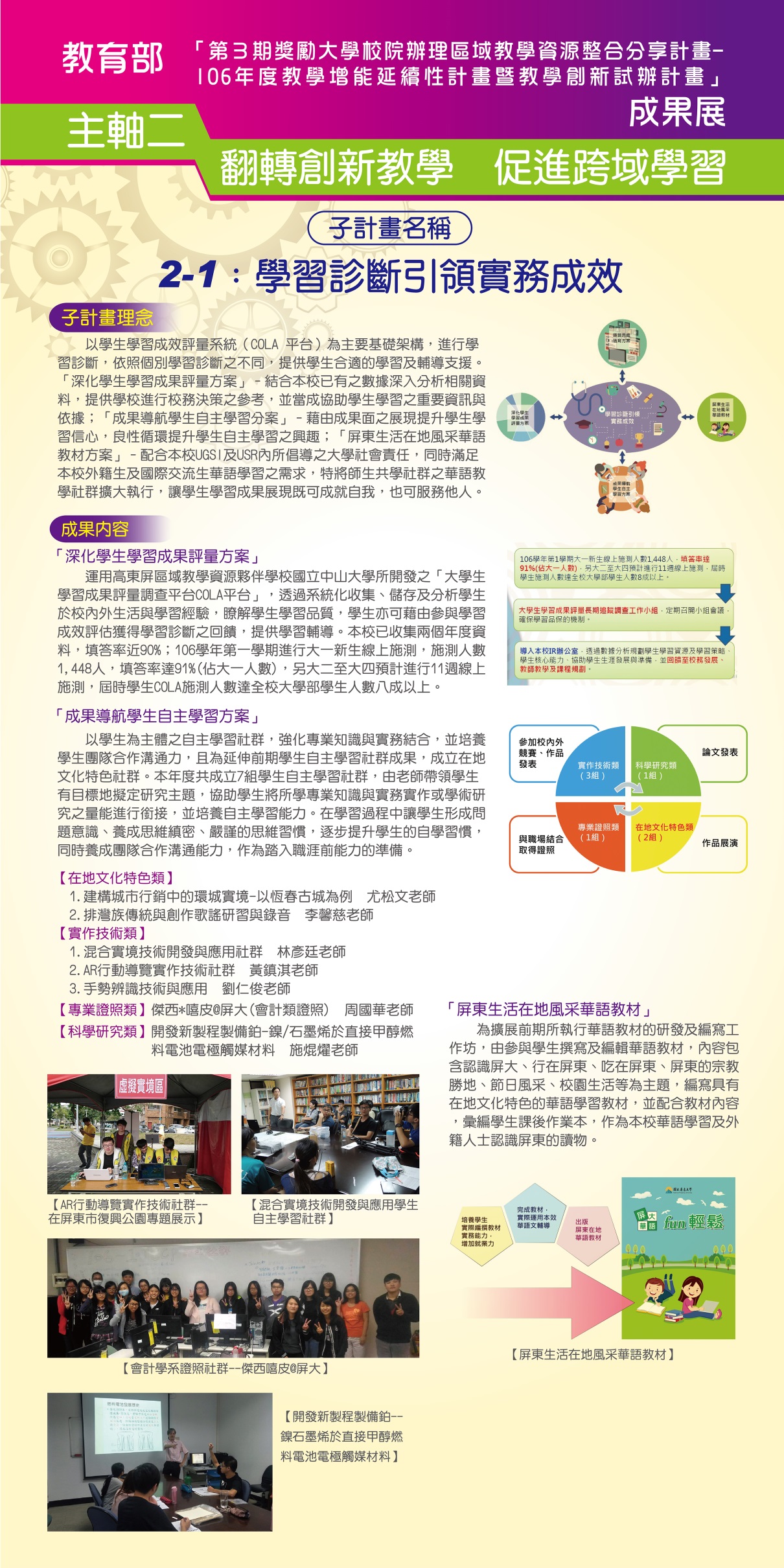 參考資料(4)
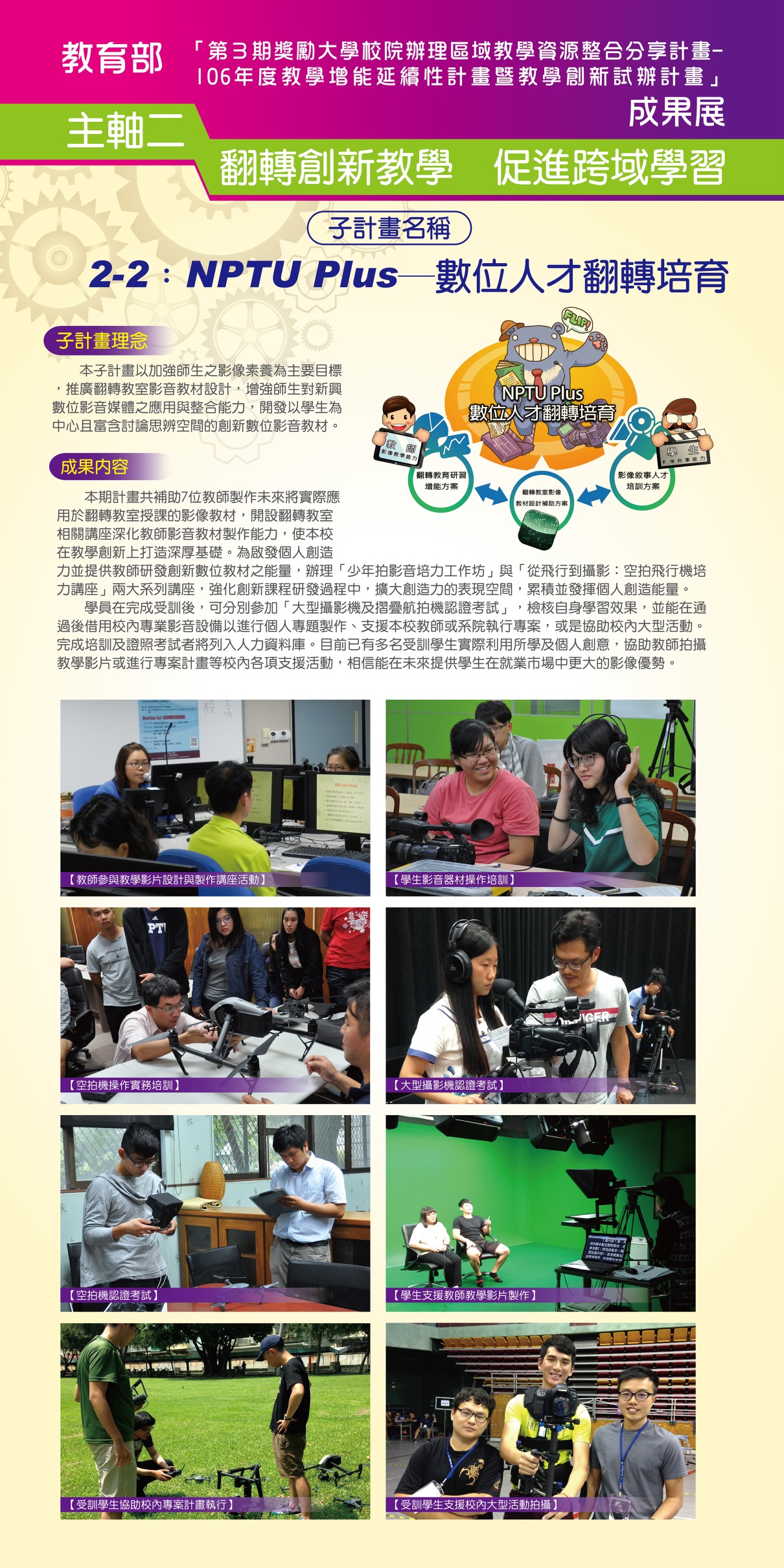